Народный костюм в зеркале истории. Дизайн одежды. Фольклорный фестивальСимволика образов природы в декоре и покрое русского народного костюма.
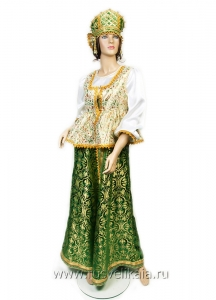 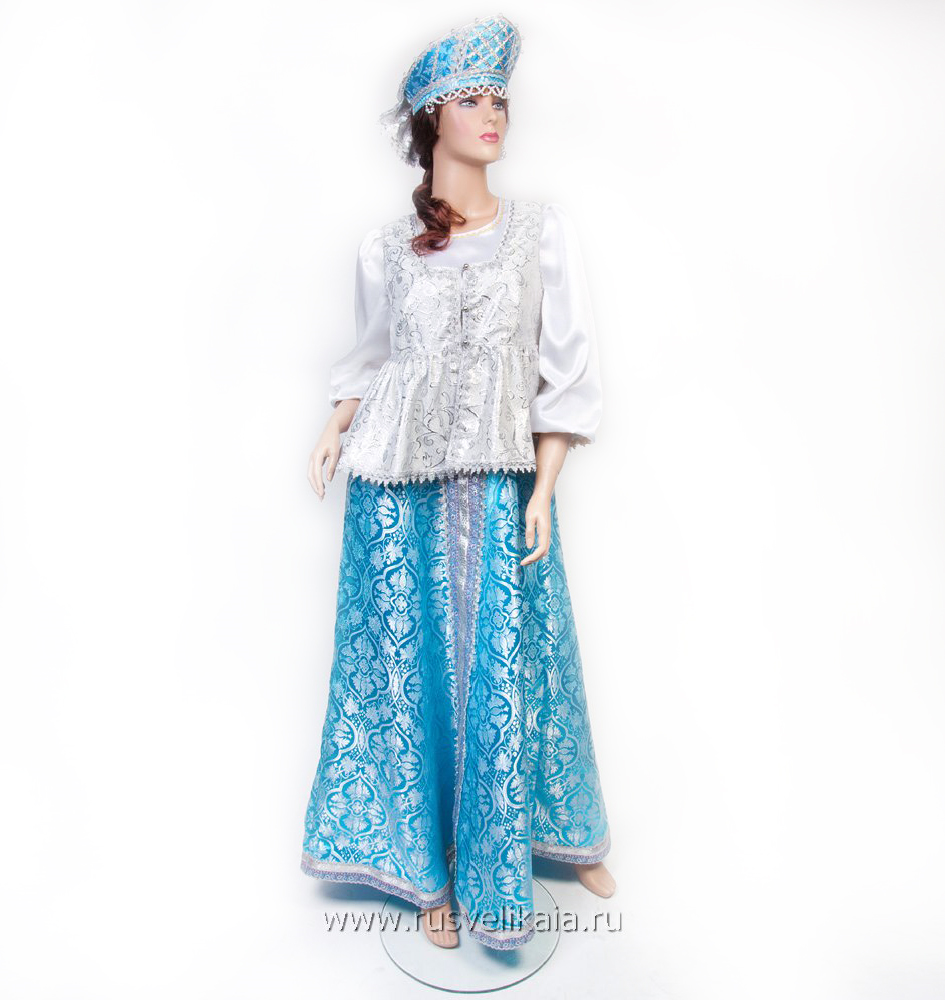 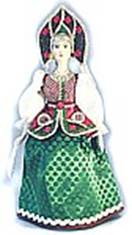 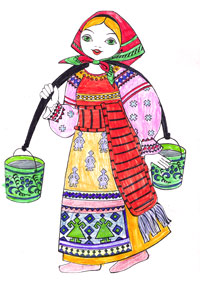 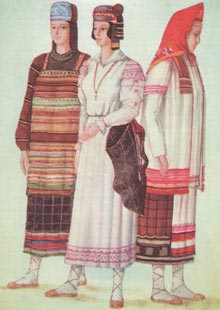 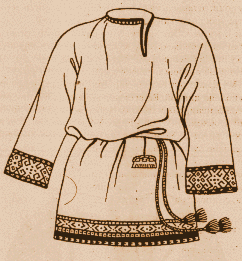 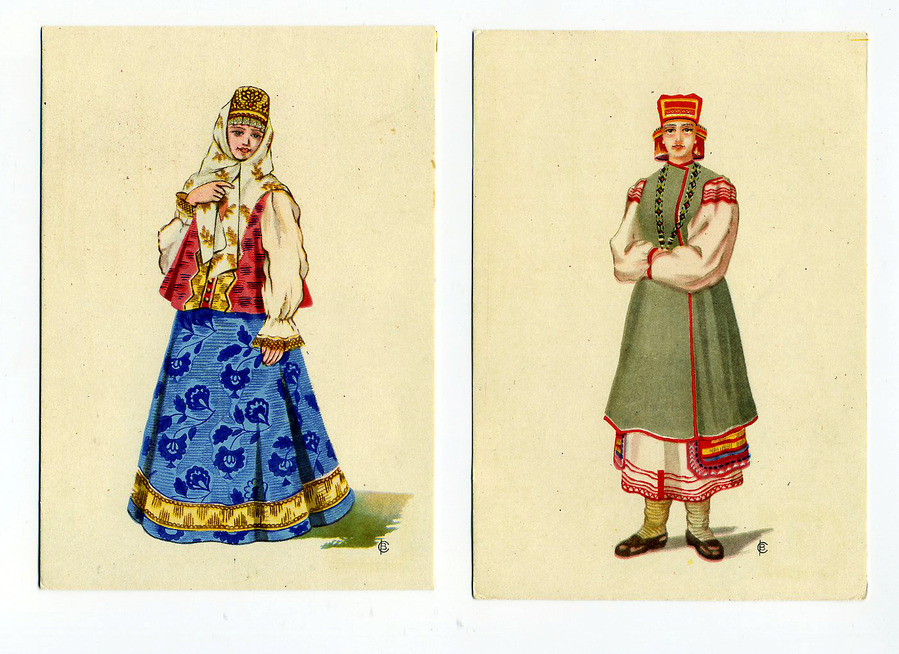 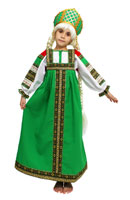 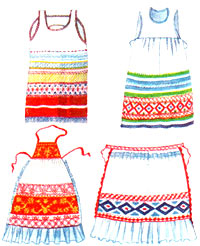 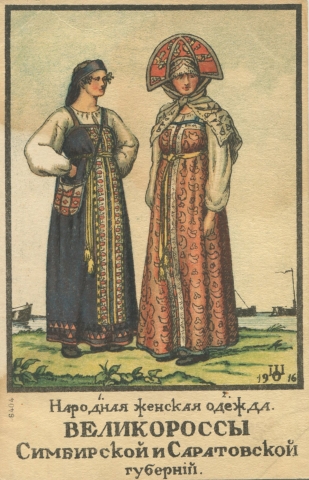 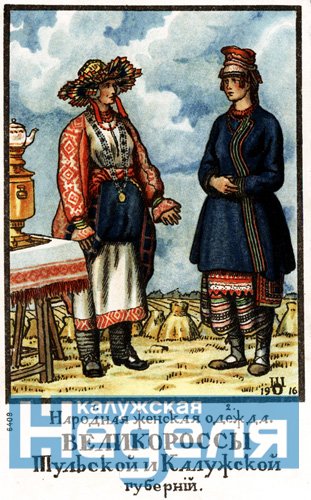 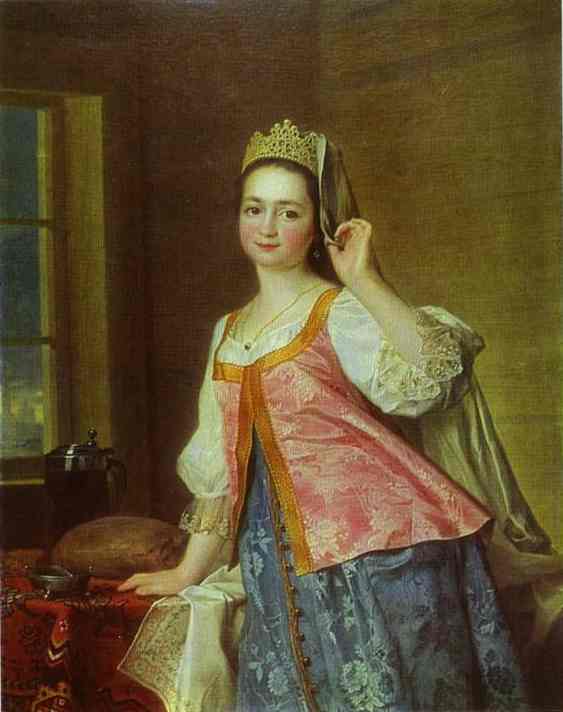 Левицкий Дмитрий Григорьевич (портрет Агаши Левицкой)
Жница — ВенециановАлексей Гаврилович
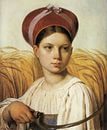 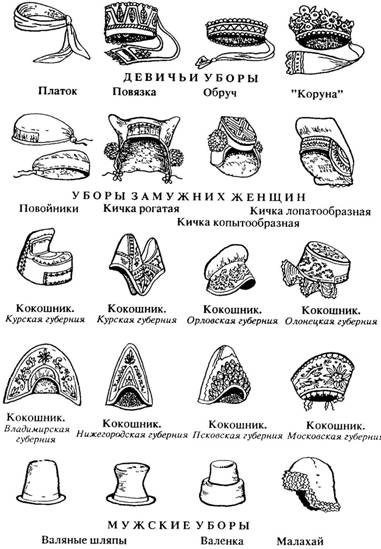 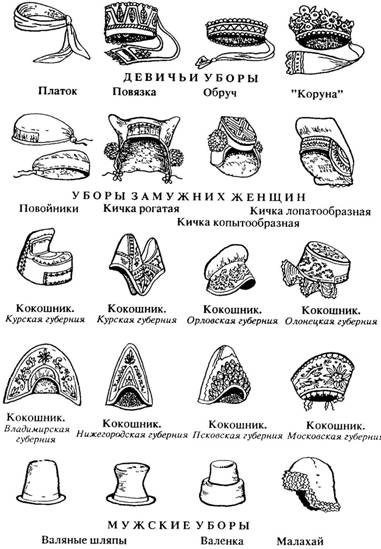 Диалог об искусстве.
-как называются традиционные головные уборы девушек?
-с каким образом сравнивают образ русской красавицы в народных песнях, сказках?
-какие детали русского традиционного костюма обязательно украшались орнаментом?
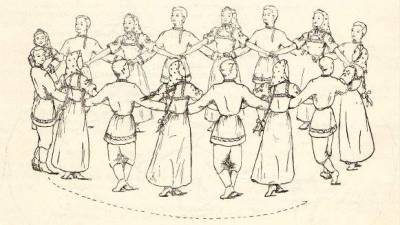 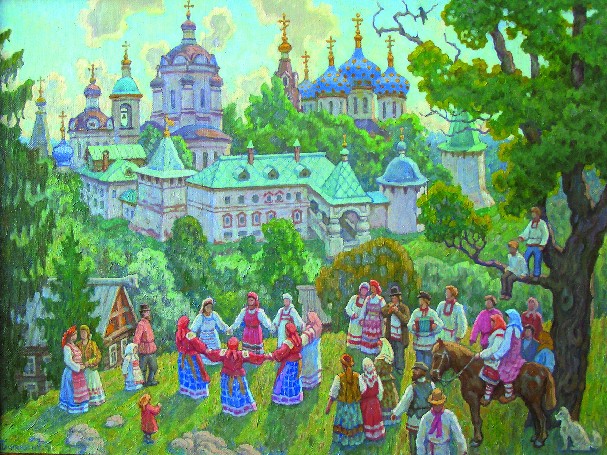 Творческое задание
Выполни зарисовку женской фигуры в народном костюме

ДО НАЧАЛА РАБОТЫ:
Доминируют цвета – красный, синий, золотистый.